CBMS Parent Workshop
SCHOOL COUNSELING PROGRAM

Ms. Mallett and Mrs. Perry
Mrs. Perry 7th grade counselor
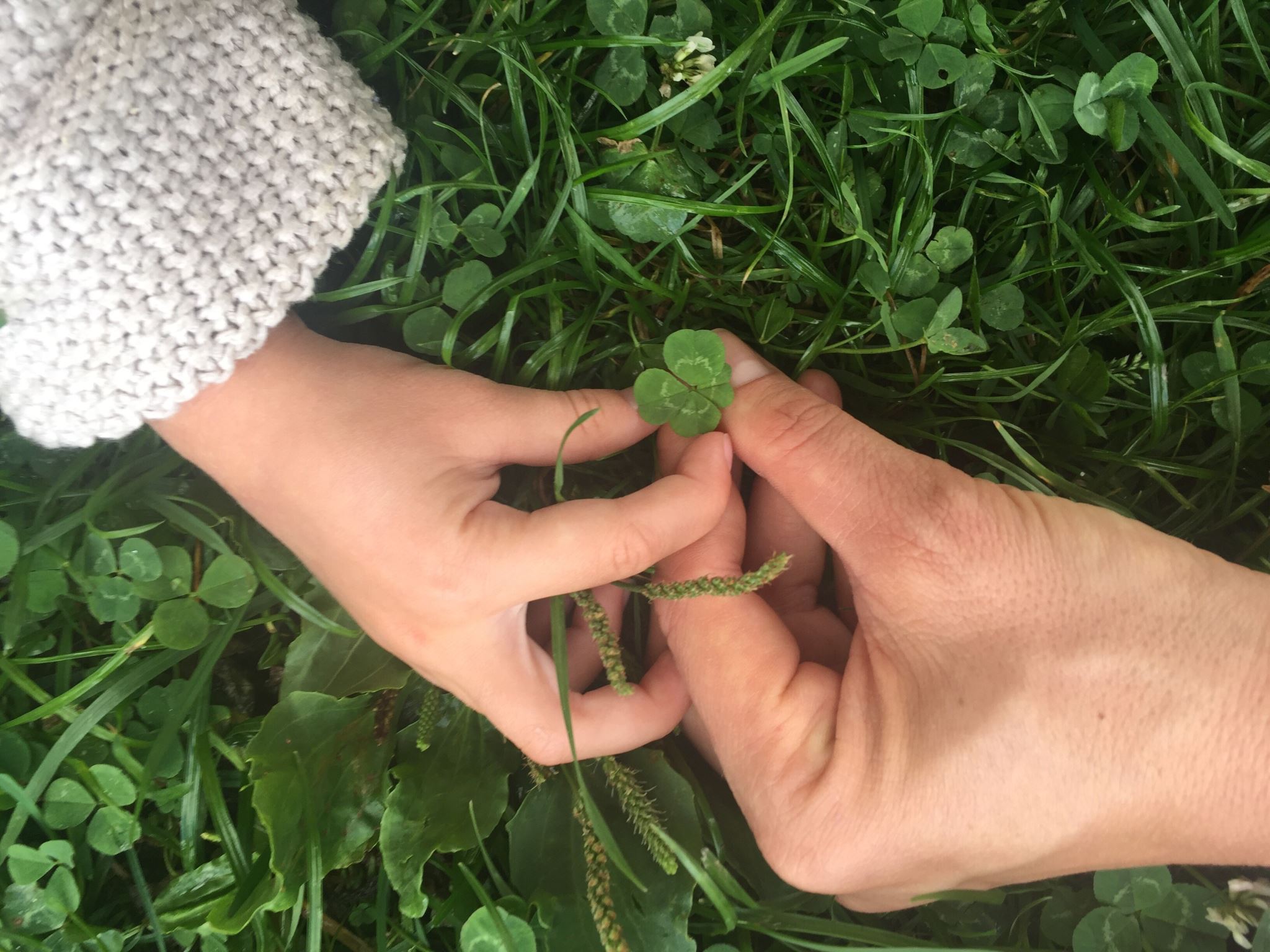 Ms. Mallett
8th Grade Counselor
BEAR PRIDE
BEAR PRIDE is a positive behavior incentive program supported by a grant from CBEF to reinforce good behavior expectations.

Students receive a BEAR BUCK from school faculty/staff for going above and beyond general behavior expectations

Students drop BEAR BUCKS into a designated box located in the front lobby for monthly drawings. 

Students who have received a BEAR BUCK then become eligible for the end of the year drawing.
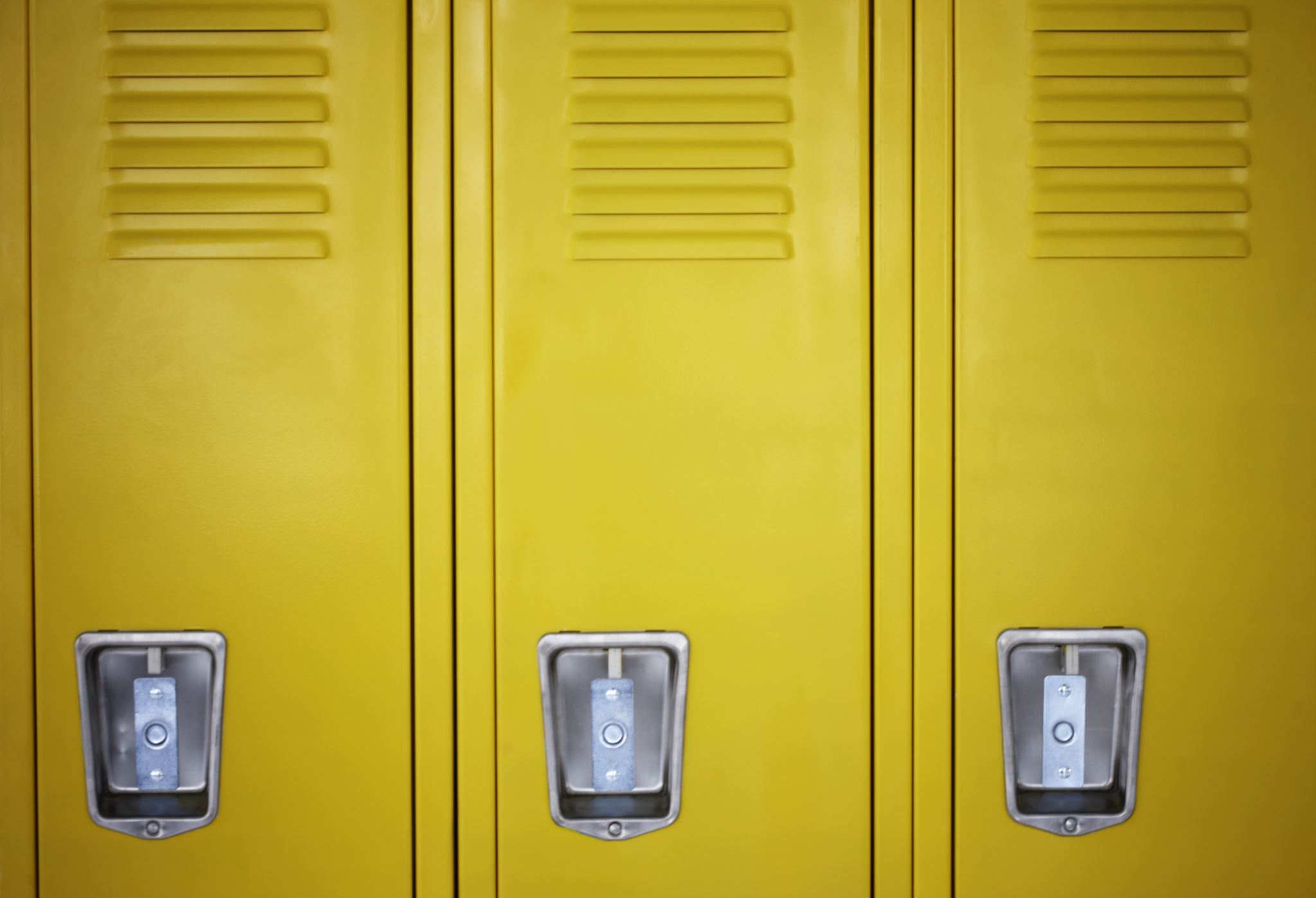 Bullying, Anti-Harassment, & Violence Prevention
Jamari Terrell Williams Student Bullying Prevention Act (2018)

An ALSDE-mandated expansion to the current BCBE school anti-harassment policy to address: 

Student against student bullying, intimidation, violence, & threats of violence that may occur 

 Cyberbullying  

October is Bullying Prevention Awareness Month
Suicide Prevention
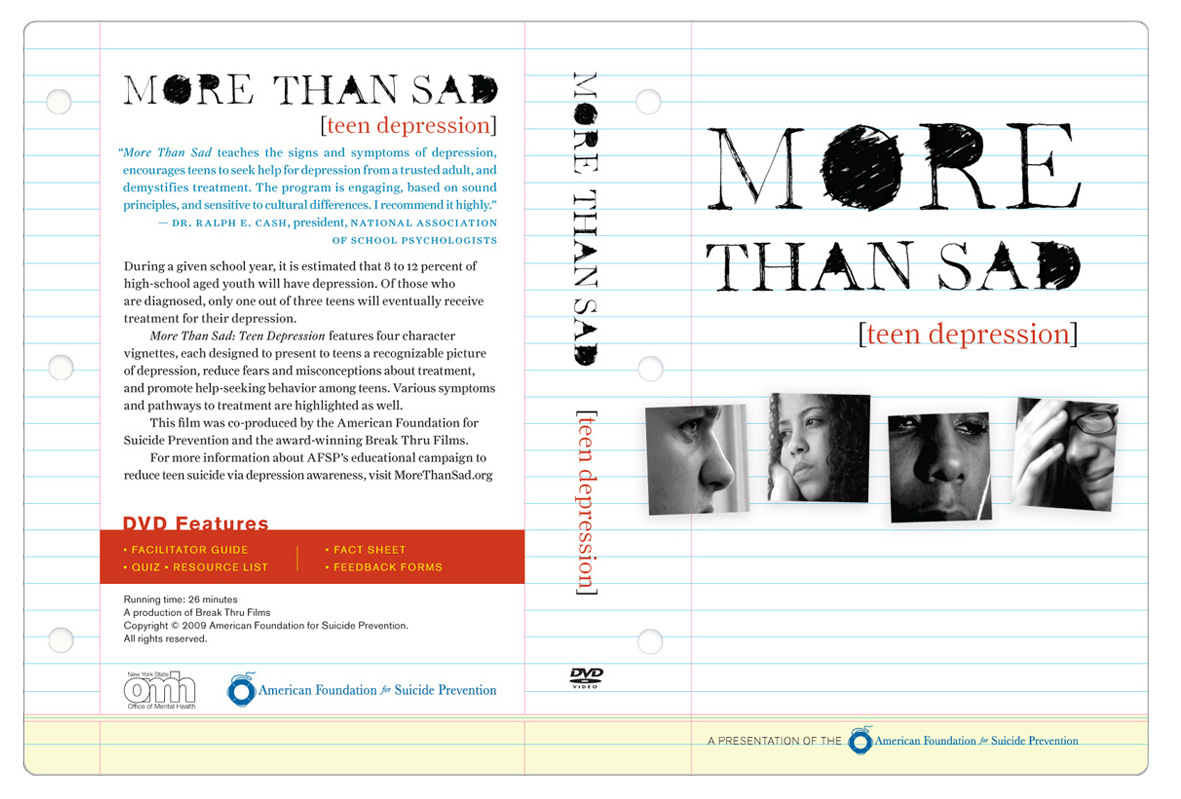 Red Ribbon Activities
Natural High Video- Positive message video about being drug free while enjoying sports and activities
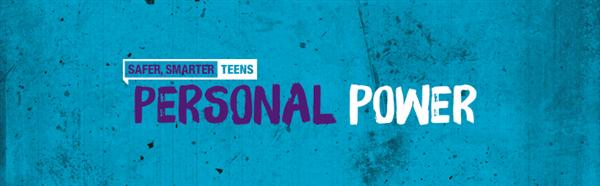 Erin’s Law (2009) Child Abuse Awareness and Prevention
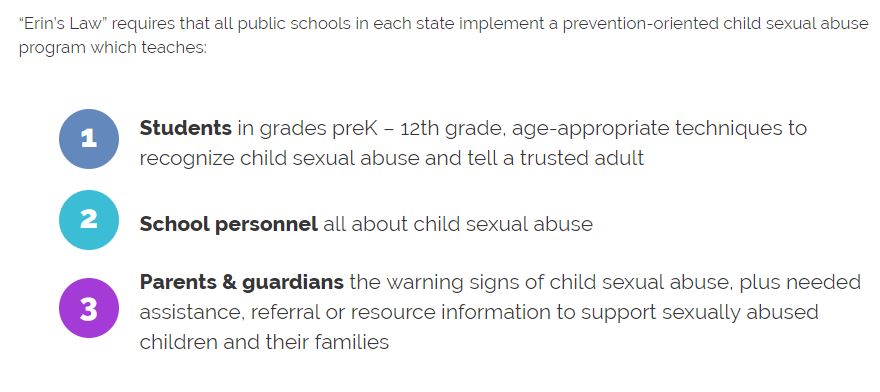 Career Cruising
Kuder Navigator Career Cruising for K-12 is a web-based self-exploration and planning program that includes interactive learning games, skill and career assessments, 4-year planning tools, post-secondary school and job market information, exploration activities, an employment guide, and more.
Socially Unacceptable/You are Unique
The Women's Care Medical Center in Robertsdale, Alabama provides the trained staff to teach the curriculum. At Central Baldwin Middle School, the curriculum is taught during Science classes. 

For more information, please contact: Jason W. Mann, Director of Outreach
Women's Care Medical Center
251.947.2111
The state of Alabama mandates an abstinence only school curriculum. All Baldwin County middle schools offer the 7th grade You Are Unique Program and the 8th grade Socially Unacceptable Program which are approved by the Baldwin County Board of Education. Parents have the right via a permission form to deny participation. Students who are not given permission by their parents to participate in the programs are sent to the library when the programs are offered.
October 17-19 7th grade and November 1-2 8th grade
Counseling Activities examples
Provide intervention sessions for students with social/emotional, academic, or behavioral needs
Facilitate program needs assessments by polling students, parents, and faculty
Evaluate program progress and efficiency
Analyze data to find student needs
Conduct meetings with parents, students, administration, community members, and faculty as needed
Conduct parent and faculty  in-services
Family night game check out in the library
Contact Information